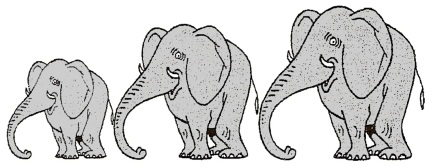 Mathématiques – Calcul mental
L’heureComplément à 60
 Entraînement n° 2
Opération 1
25 
 60
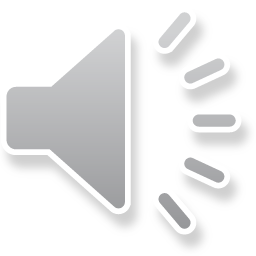 Opération 2
12
 60
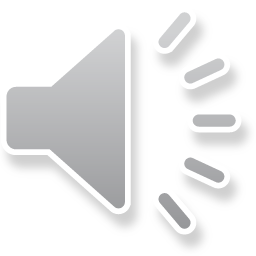 Opération 3
59 
 60
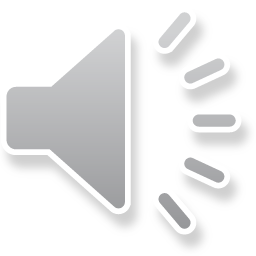 Opération 4
38
 60
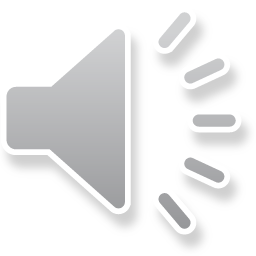 Opération 5
4h et quart
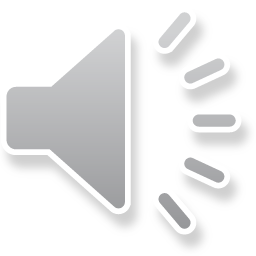 Opération 6
11h moins vingt-cinq
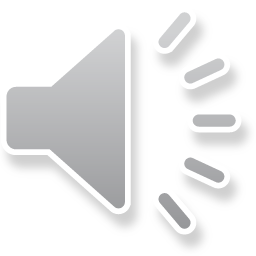 Opération 7
6h et demi
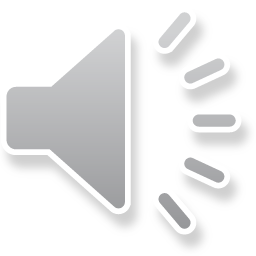 Opération 8
8h moins dix
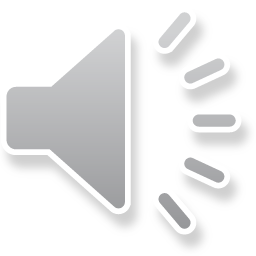 Problème 1
Le prochain bus passera à 8 heures moins cinq.
À quelle heure précise cela correspond-il ?
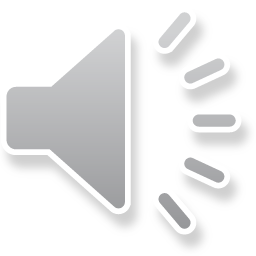 Problème 2
Mon père est rentré du travail à 19h.
Il l’avait quitté à 18h37.
Combien de temps a duré son trajet ?
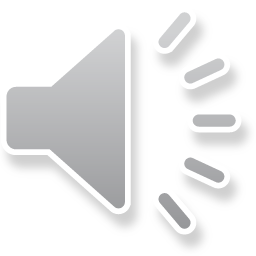 Correction
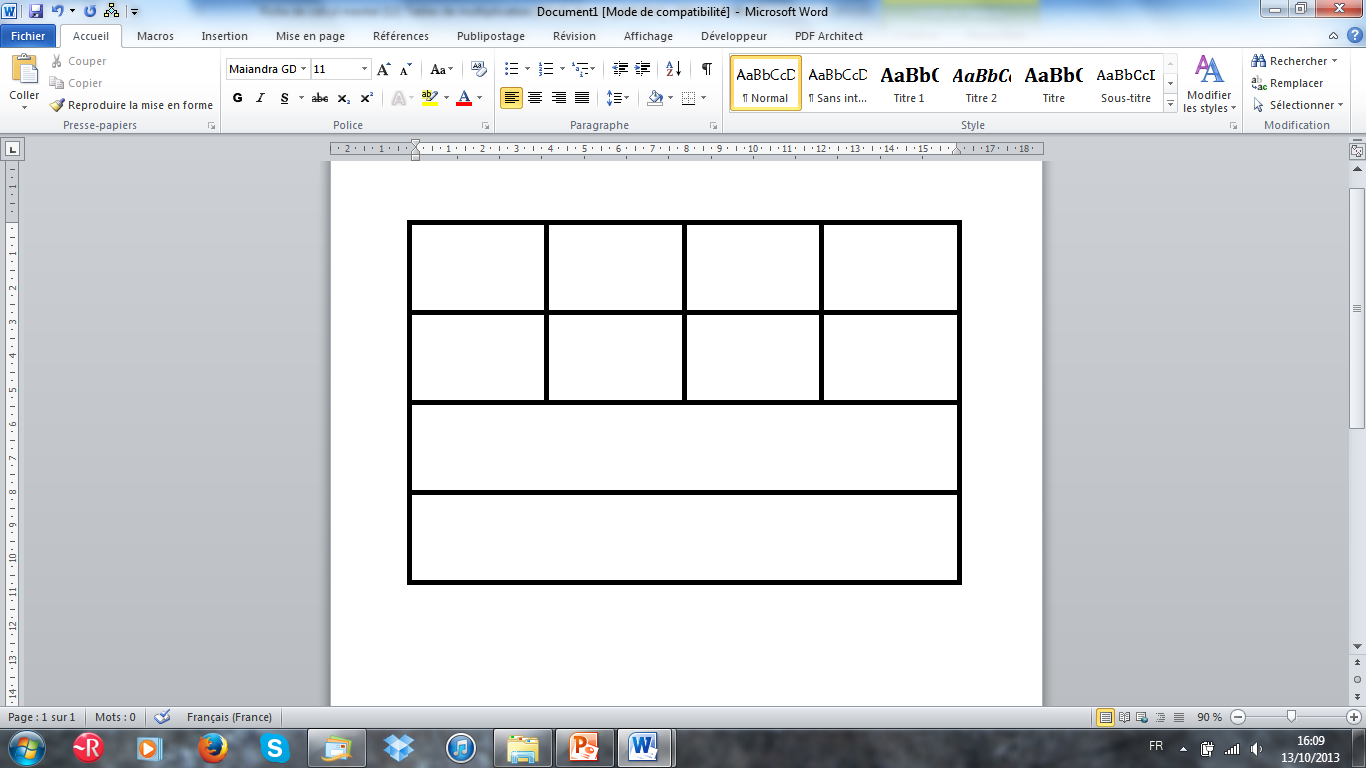 Correction
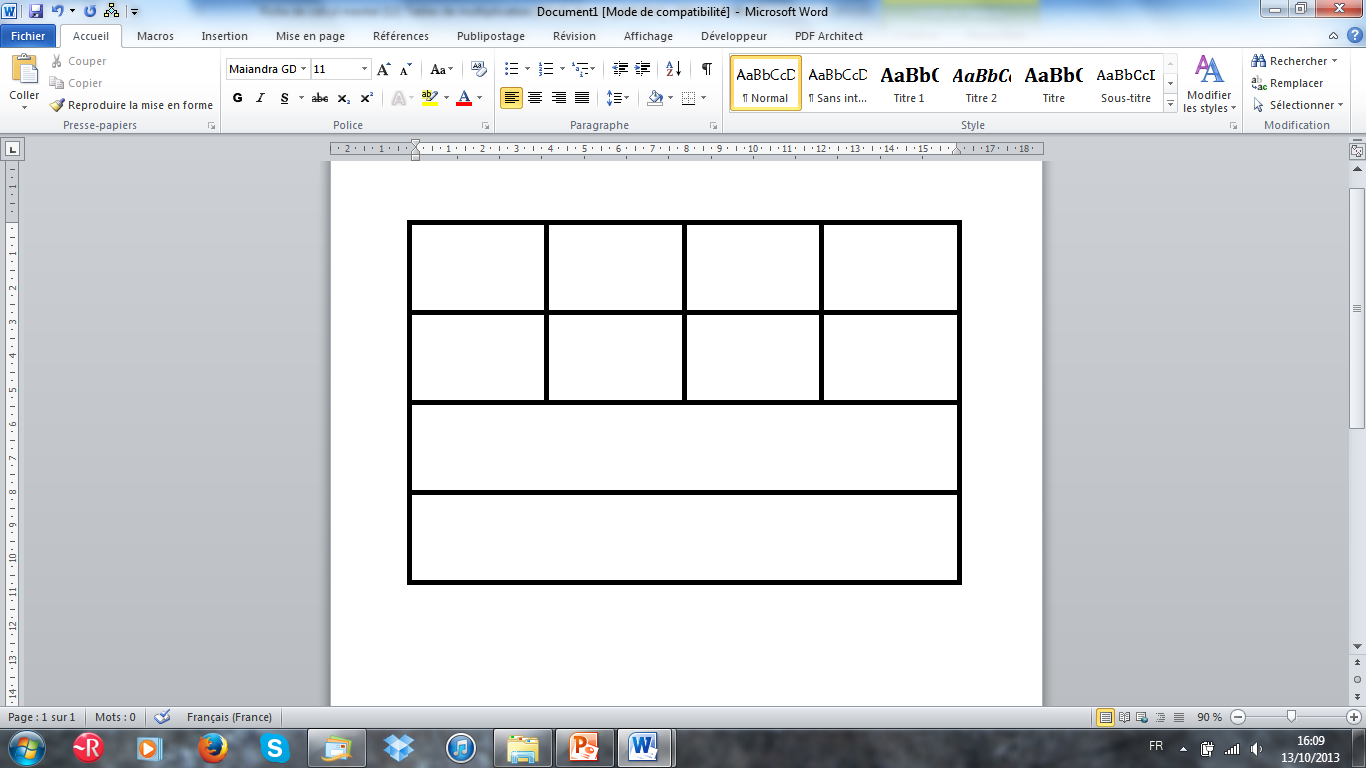 35
48
22
1
10h35
4h15
6h30
7h50
7h55
23 minutes